amount of heat transferred = mass x change in temperature x specific heat
q = m(∆T)Cp
Example: 

Aluminum has a specific heat of 0.902 J/g x oC.   How much heat is lost when a piece of aluminum with a mass of 23.984 g cools from a temperature of 415.0 oC to a temperature of 22.0 oC?
Step 1:  First read the question and try to understand what they are asking you.  

Can you picture a piece of aluminum foil that is taken out of an oven.  
Imagine the aluminum losing heat to its surroundings until the temperature goes from 415.0 oC to  22.0 oC.
Step 2:  Write the original formula.
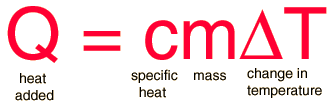 Step 3:  List the known and unknown factors.   Looking at the units in the word problem will help you determine which is which.

q = ?m = 23.984 g∆T = (415.0 oC - 22.0 oC) = 393.0 oC     (remember, they asked for the change in temperature)Cp =  0.902 J/g x oC
Step 4.  Substitute your values into the formula
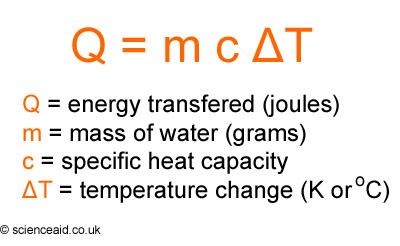 q = ?m = 23.984 gDT = (415.0 oC - 22.0 oC) = 393.0 oC   Cp =  0.902 J/g x oC